Electra
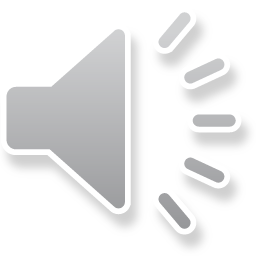